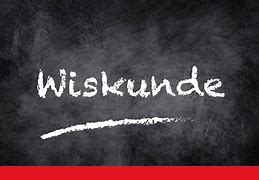 Voor themaweek wiskunde
Gemaakt door: Bas leferink
Ik wil graag ICT-er worden
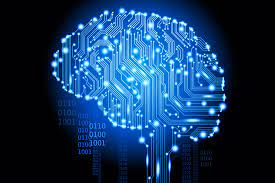 Programmeren
Python-developer
Systeem/netwerkbeheerder
Java-developer
Webdeveloper
Software developer
Dataspecialist
Front-end developer
Ios-developer
Net-developer
Taak 1. programmeren
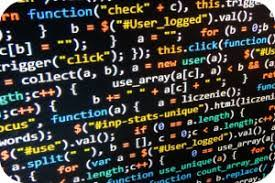 Booleaanse algebra, cryptografie, 2D wiskunde, 3D wiskunde. Het ligt er maar net aan waar je aan werkt.
Taak 2. software developer
Getallen optrekken en aftrekken
Taak 3. python-developer
NumPy en SciPy zijn krachtige bibliotheken voor wiskundige en wetenschappelijke berekeningen.